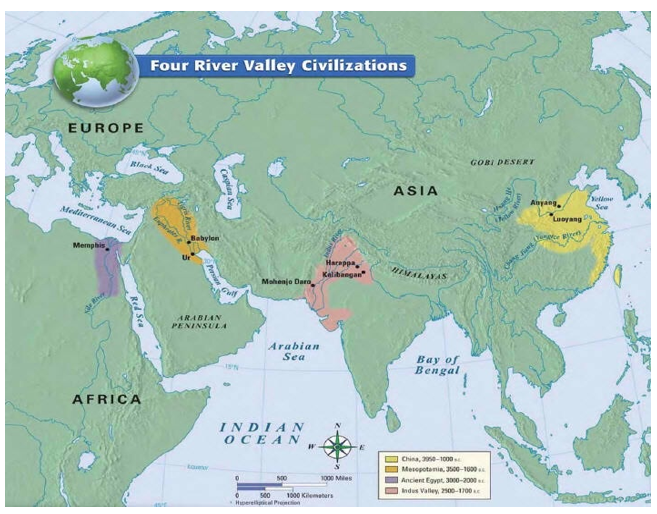 Early world history
EARLY CIVILIZATIONS AND CLASSICAL CIVILIZATIONS
Brief Overview
New York Social Studies Framework Connection
Key Social Studies Terms to Look for:
9.1 DEVELOPMENT OF CIVILIZATION: The development of agriculture enabled the rise of the first civilizations, located primarily along river valleys; these complex societies were influenced by geographic conditions, and shared a number of defining political, social, and economic characteristics.(Standards: 2, 3, 4; Themes: TCC, GEO, ECO, TECH)
9.3 CLASSICAL CIVILIZATIONS: EXPANSION, ACHIEVEMENT, DECLINE: Classical civilizations in Eurasia and Mesoamerica employed a variety of methods to expand and maintain control over vast territories. They developed lasting cultural achievements. Both internal and external forces led to the eventual decline of these empires.(Standards: 2, 3, 5; Themes: MOV, TCC, GEO, GOV, CIV)
Neolithic Revolution
Agriculture
Technology
Civilization
Polytheism
Cultural diffusion
2
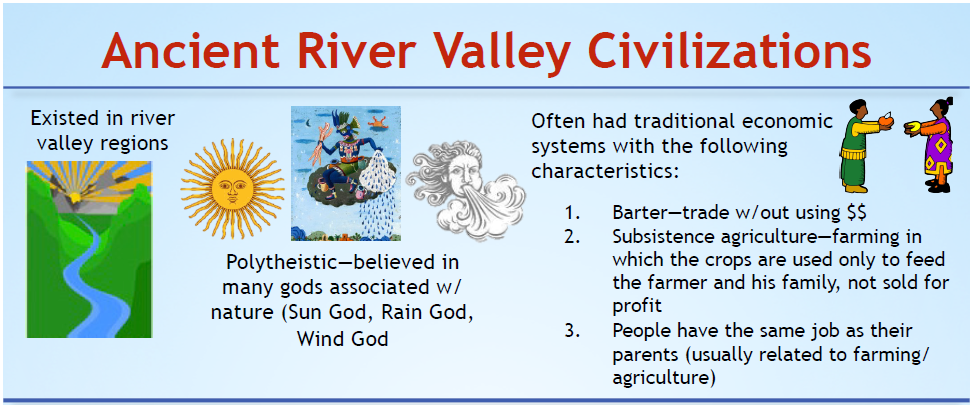 3
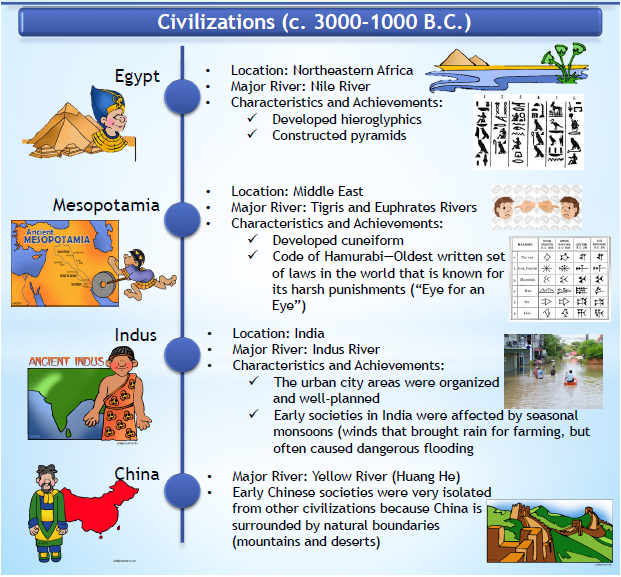 4
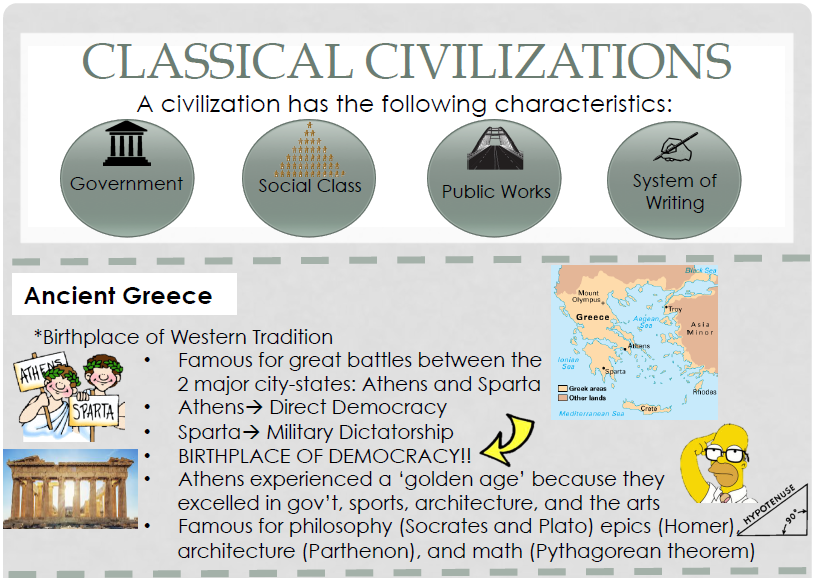 480-323 BCE
5
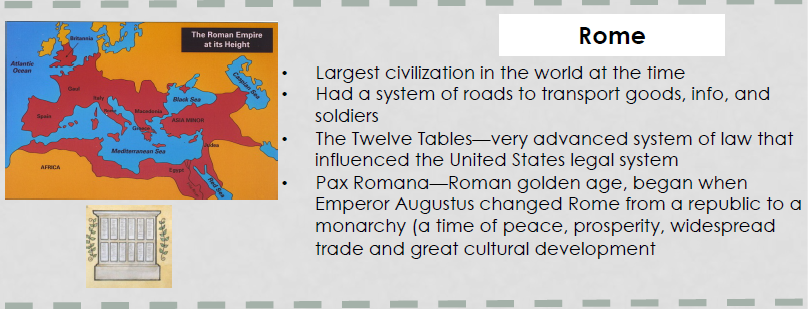 27 BCE – 476 CE
6
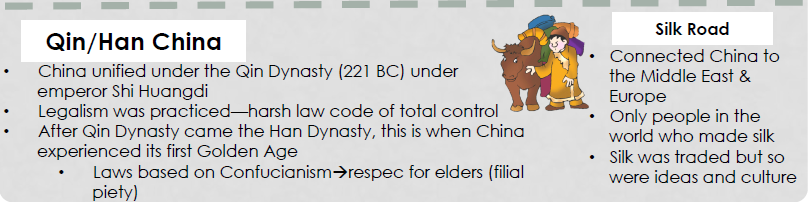 t
7
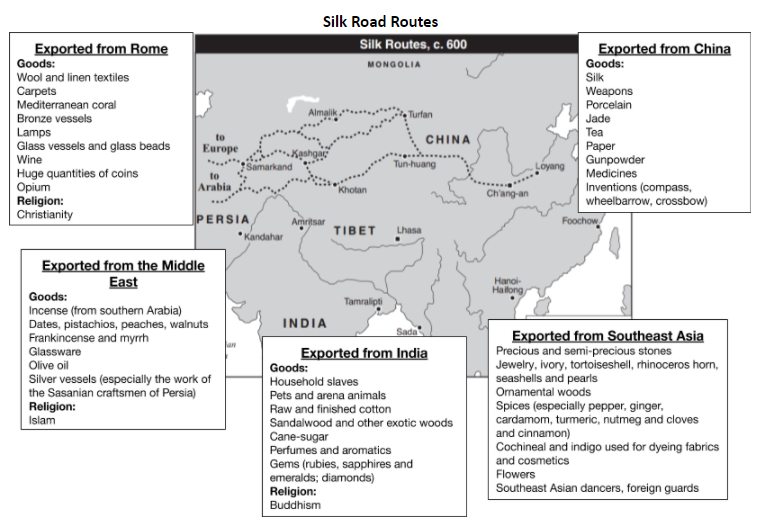 8